ESTUDO  METÓDICO
  O  EVANGELHO  SEGUNDO  O  ESPIRITISMO
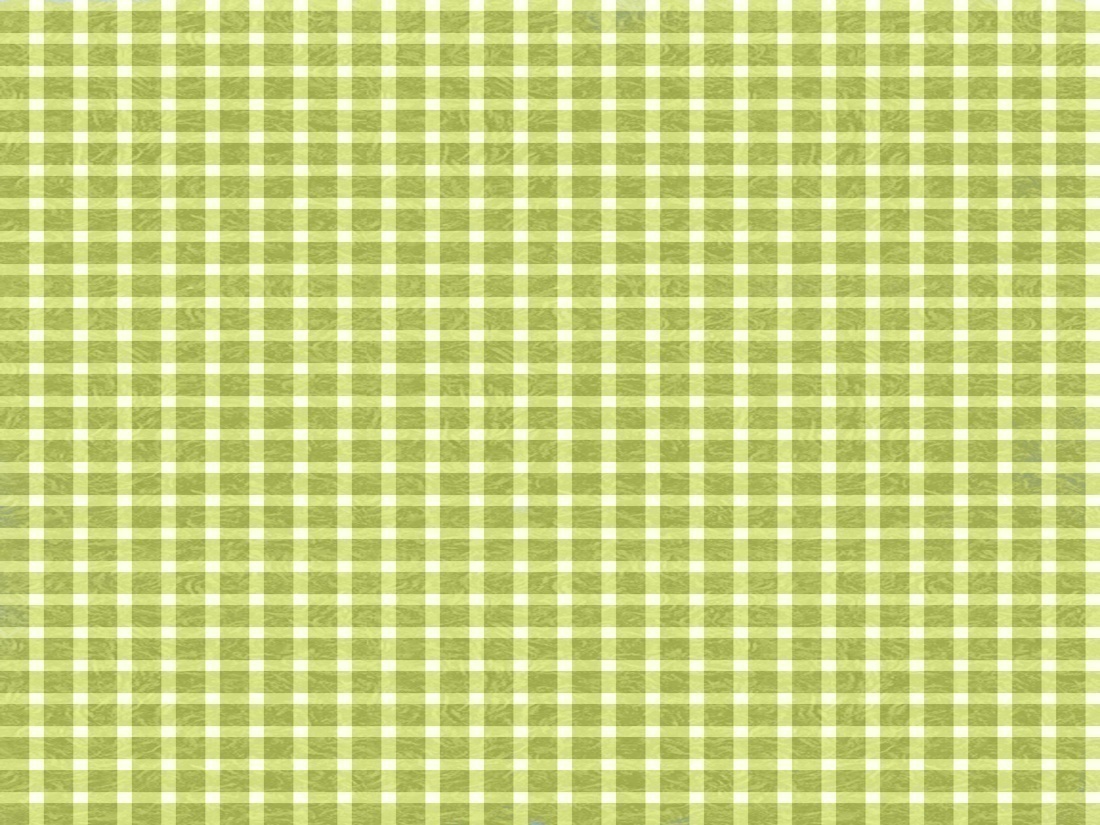 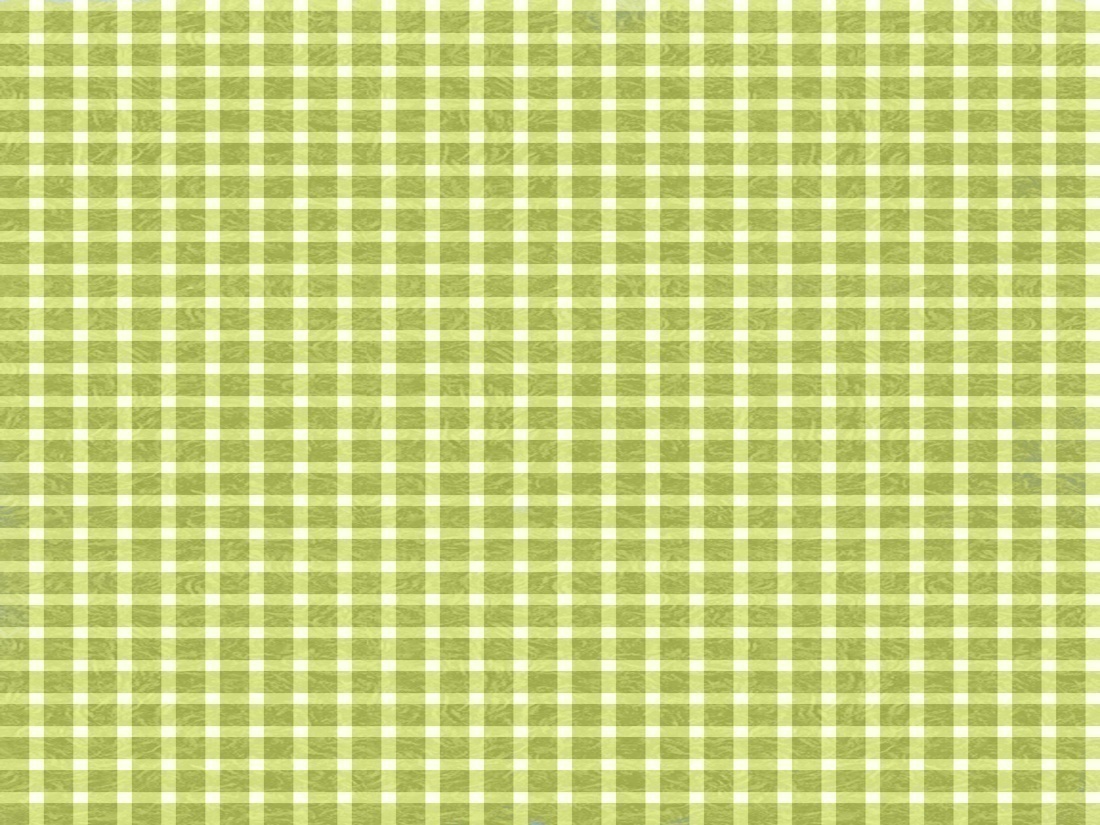 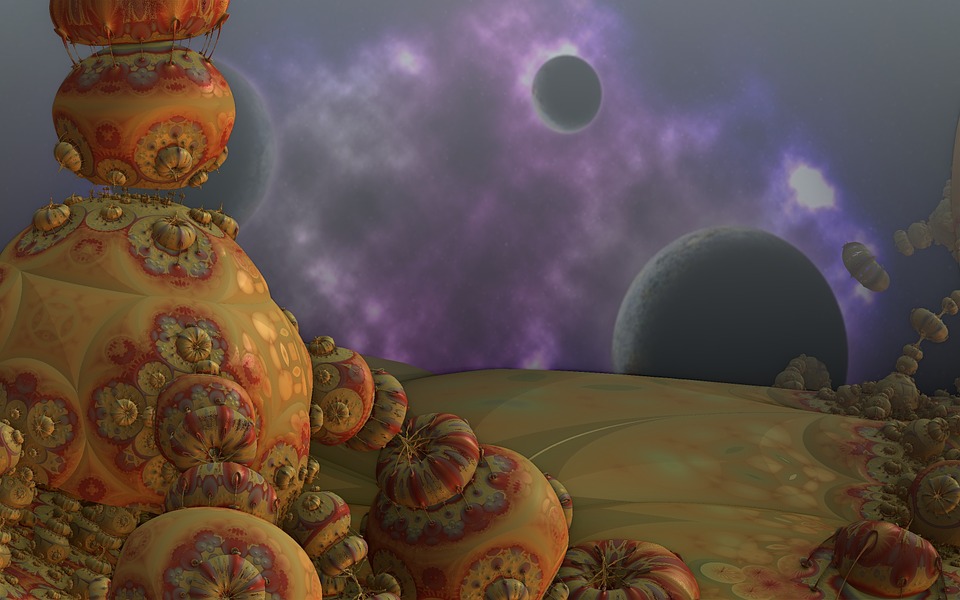 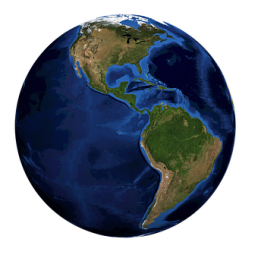 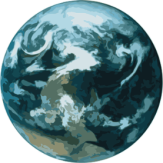 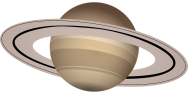 CAPÍTULO  3
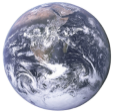 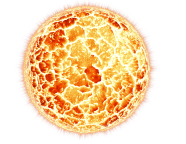 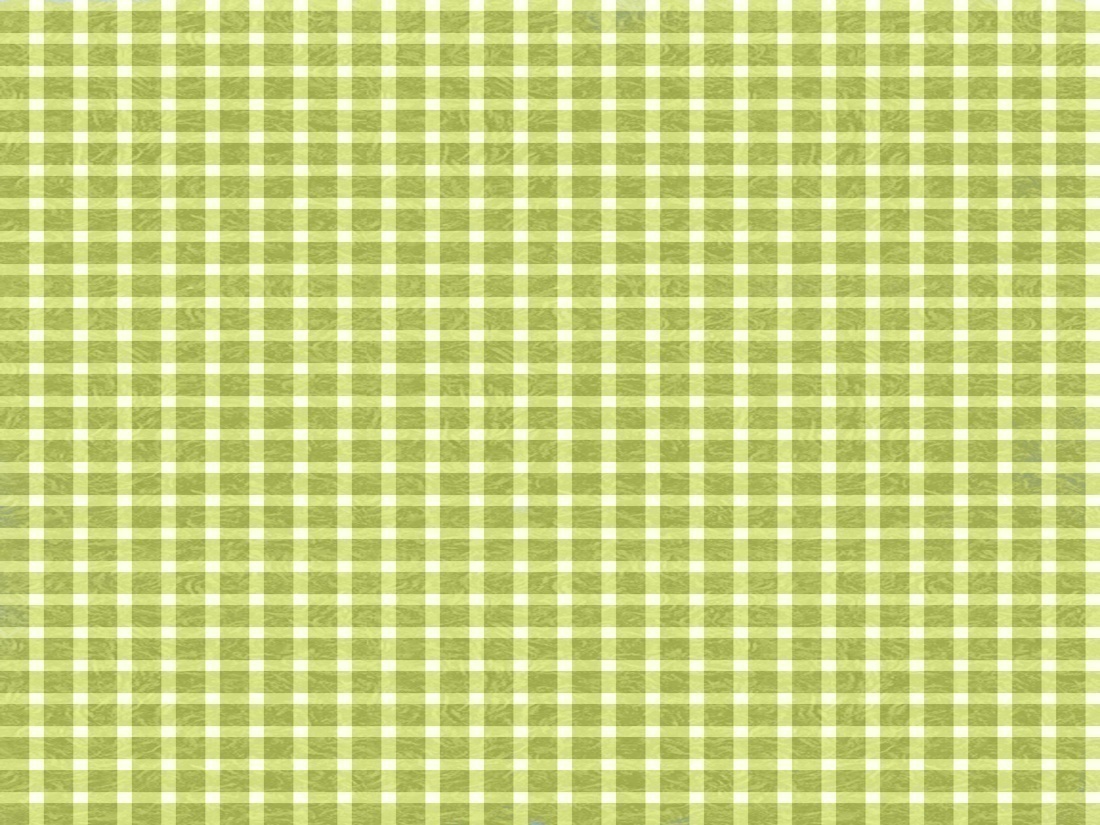 2-   DIFERENTES  CATEGORIAS  DE  MUNDOS  HABITADOS
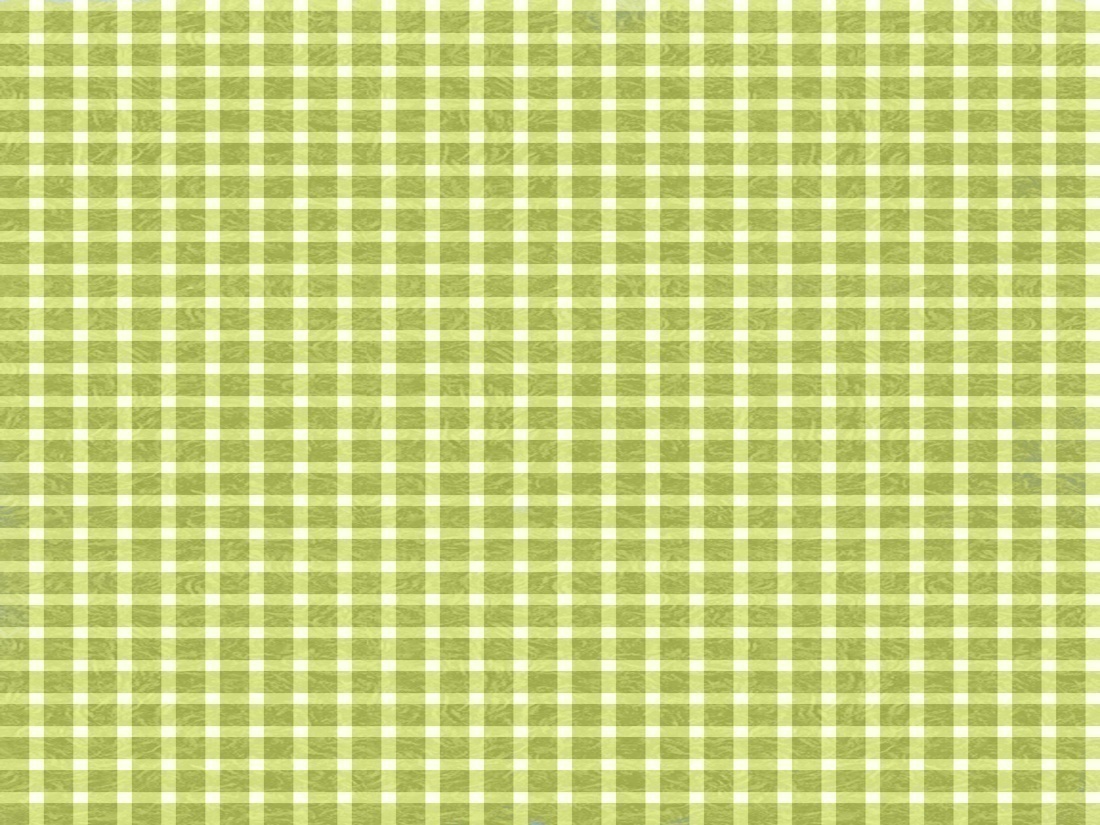 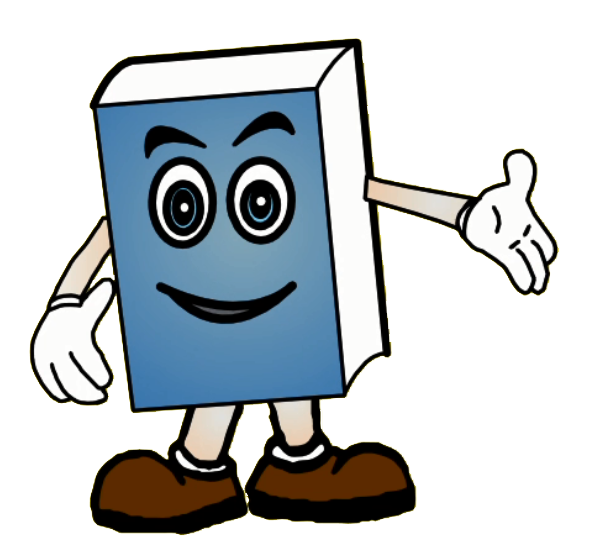 HÁ  MUITAS  MORADAS  NA  CASA  DO  PAI
DFD
CONDIÇÕES DOS PLANETAS
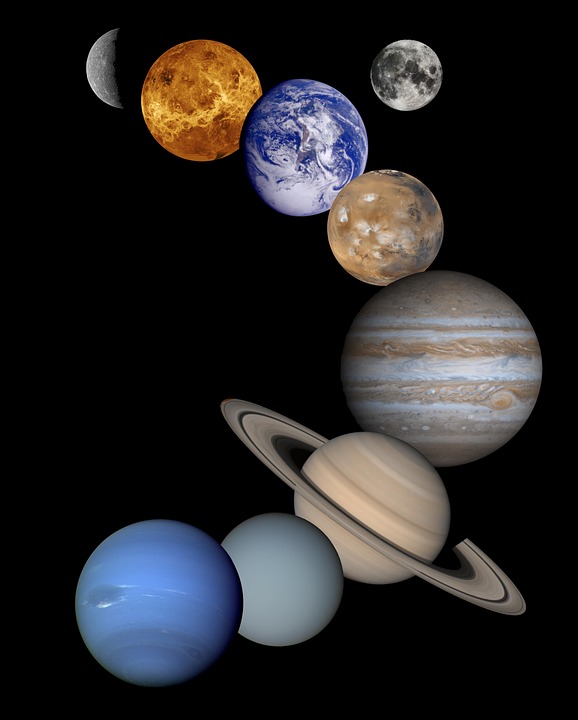 MUITOS  PLANETAS  SÃO  HABITADOS.  ALGUNS  SÃO  INFERIORES,  OUTROS  SÃO  SUPERIORES.
DFD
AS  DIFERENTES  MORADAS
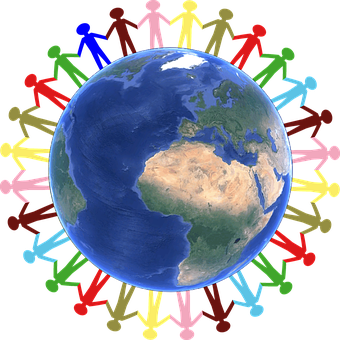 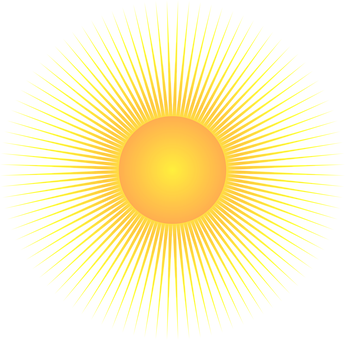 MUNDOS  SUPERIORES: 
VIDA  TODA  ESPIRITUAL
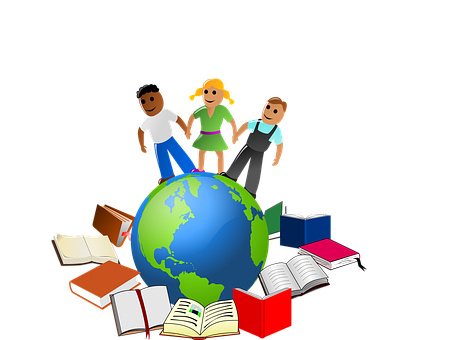 MUNDOS  INTERMEDIÁRIOS:
MUNDOS  IGUAIS À  TERRA
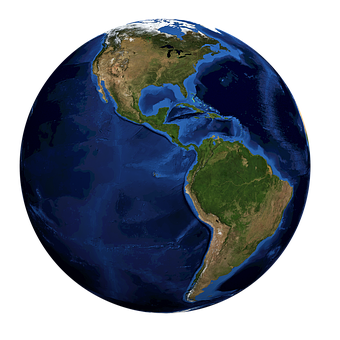 REFERENCIAL:  TERRA
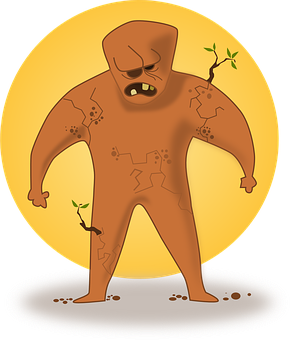 MUNDOS  INFERIORES: EXISTÊNCIA  TODA  MATERIAL
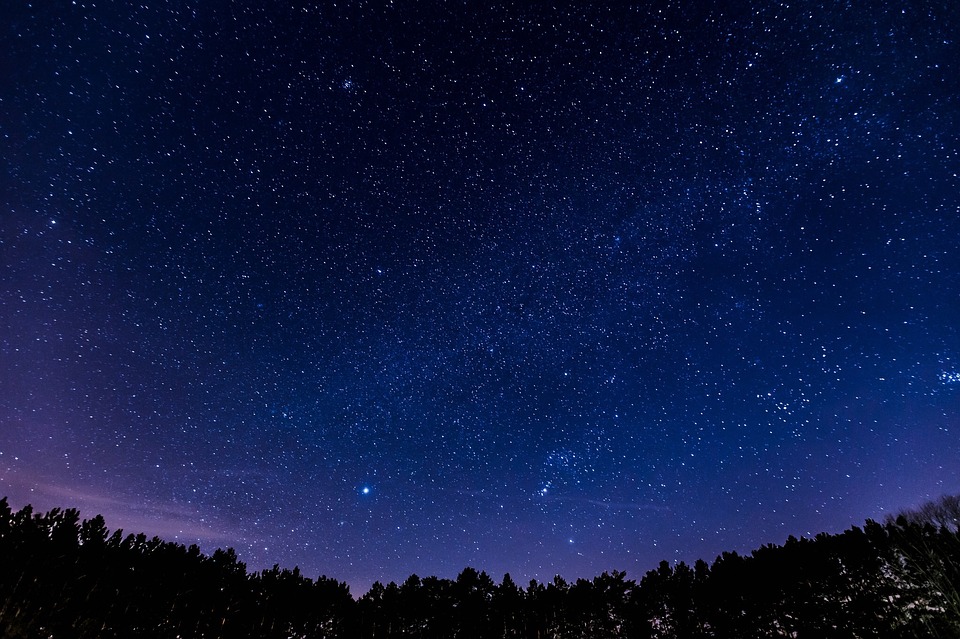 DIVISÃO  DOS  MUNDOS  HABITADOS
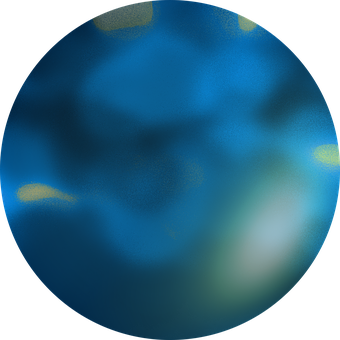 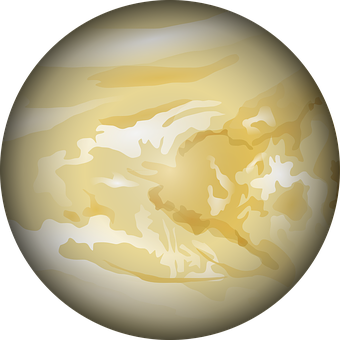 CELESTE
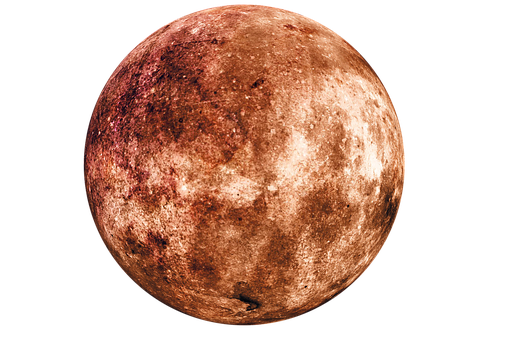 DITOSO
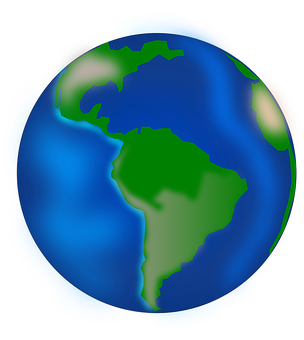 REGENERAÇÃO
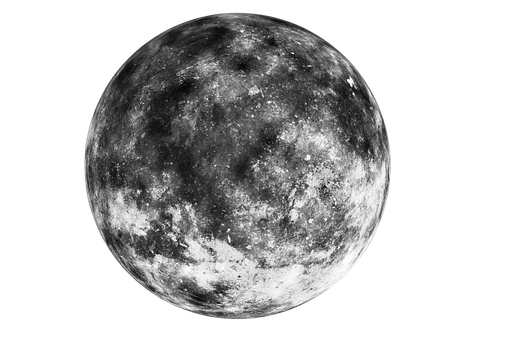 PROVAS E EXPIAÇÕES
PRIMITIVO
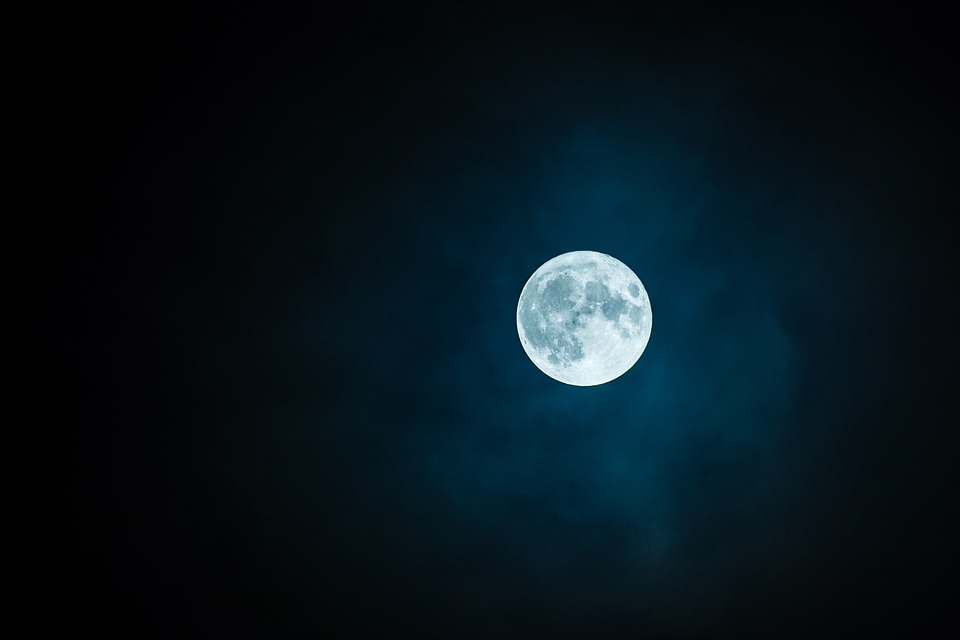 O  PROGRESSO  DOS  ESPÍRITOS
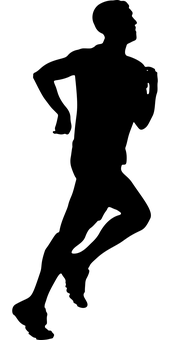 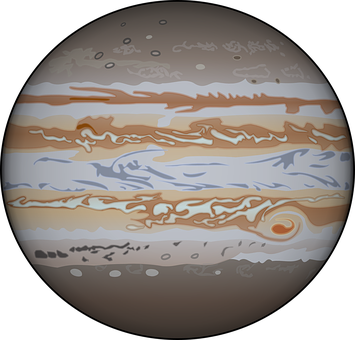 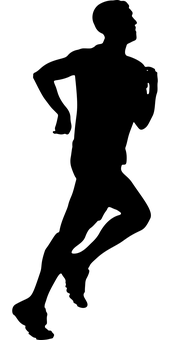 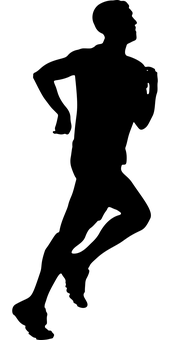 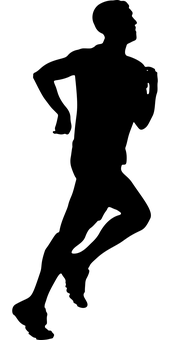 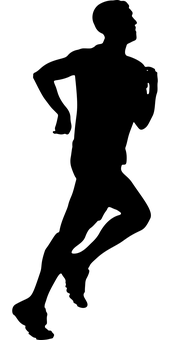 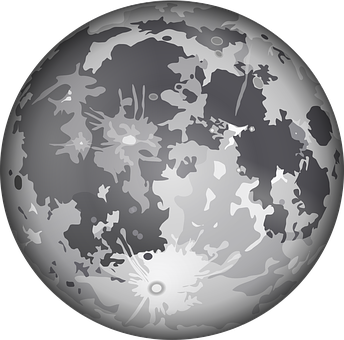 QUANDO  AS  PESSOAS  SE  TORNAM  MELHORESELAS  PODEM  IR  PARA  UM  PLANETINHA  MELHOR.
NÃO  ACONTECE  NUM  ÚNICO  MUNDO.
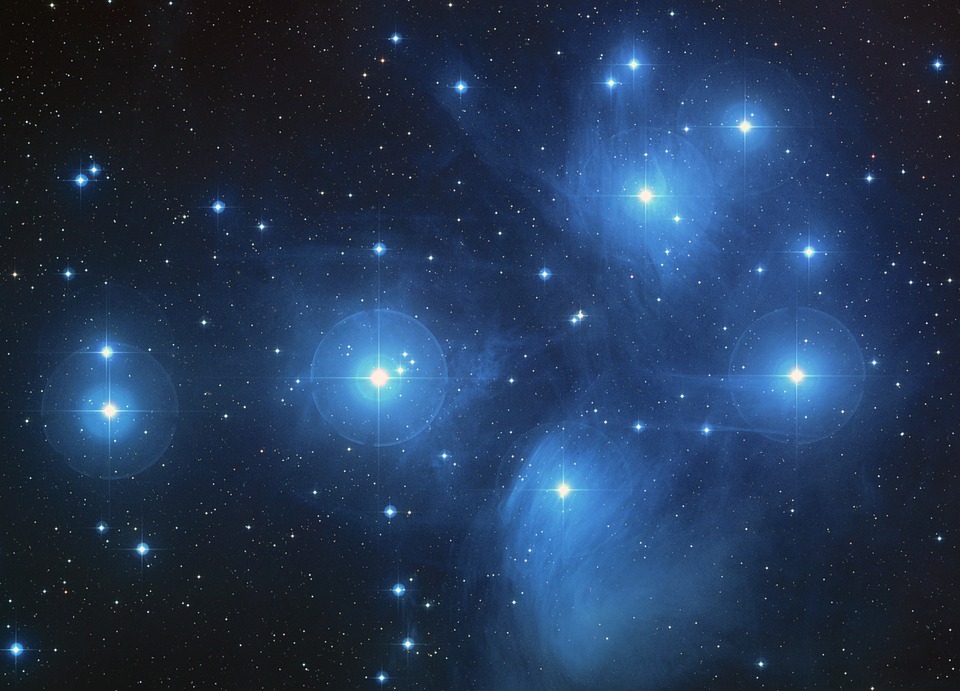 CONCLUSÃO
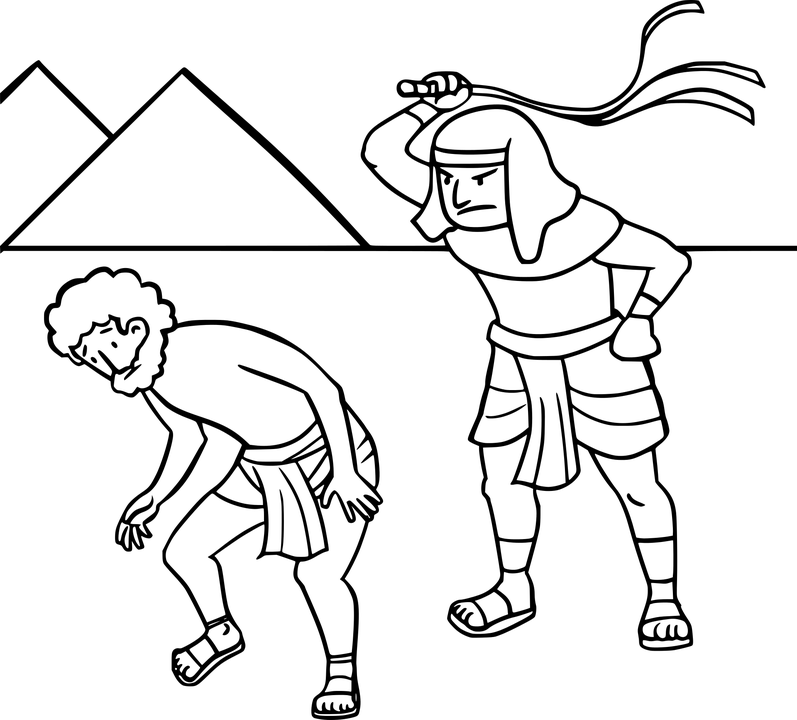 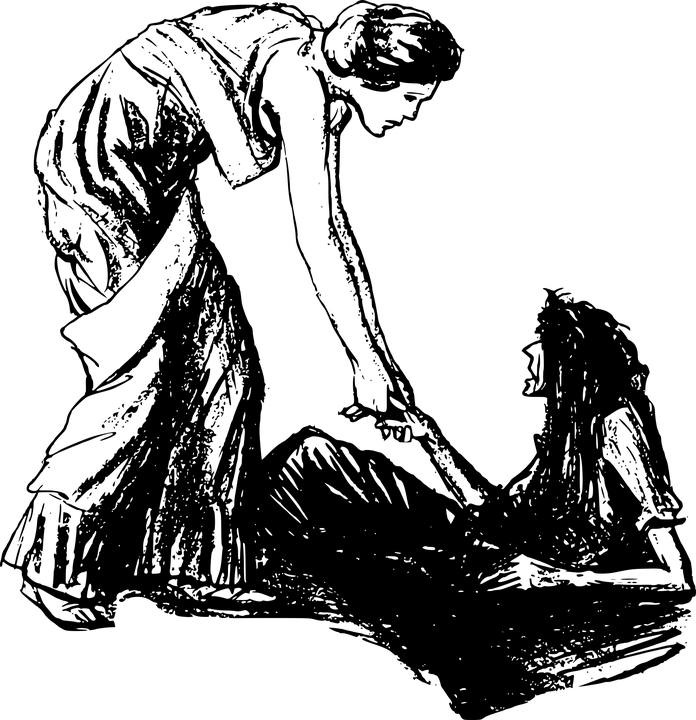 ASCENSÃO  A  UM  MUNDO  DE  ORDEM
MAIS  ELEVADA.
PRATICANDO O BEM
PRATICANDO  O  MAL
PERMANÊNCIA  EM  UM  MUNDO  ATRASADO.
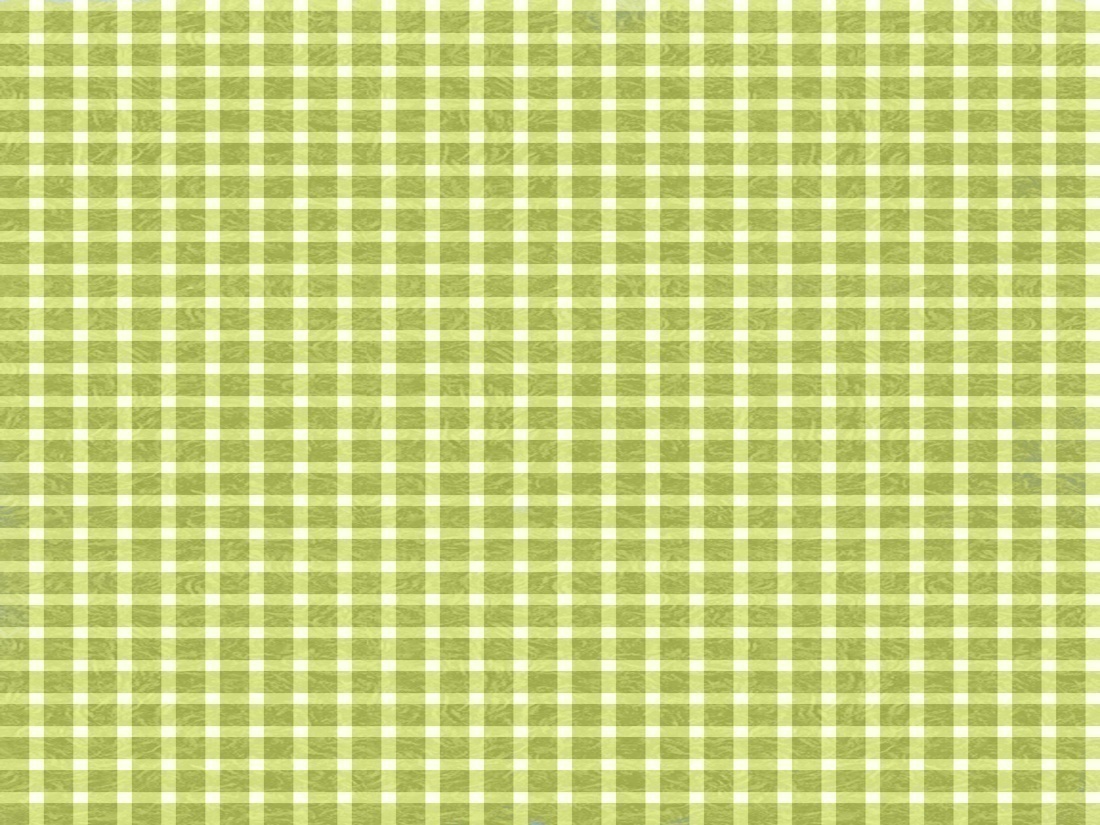 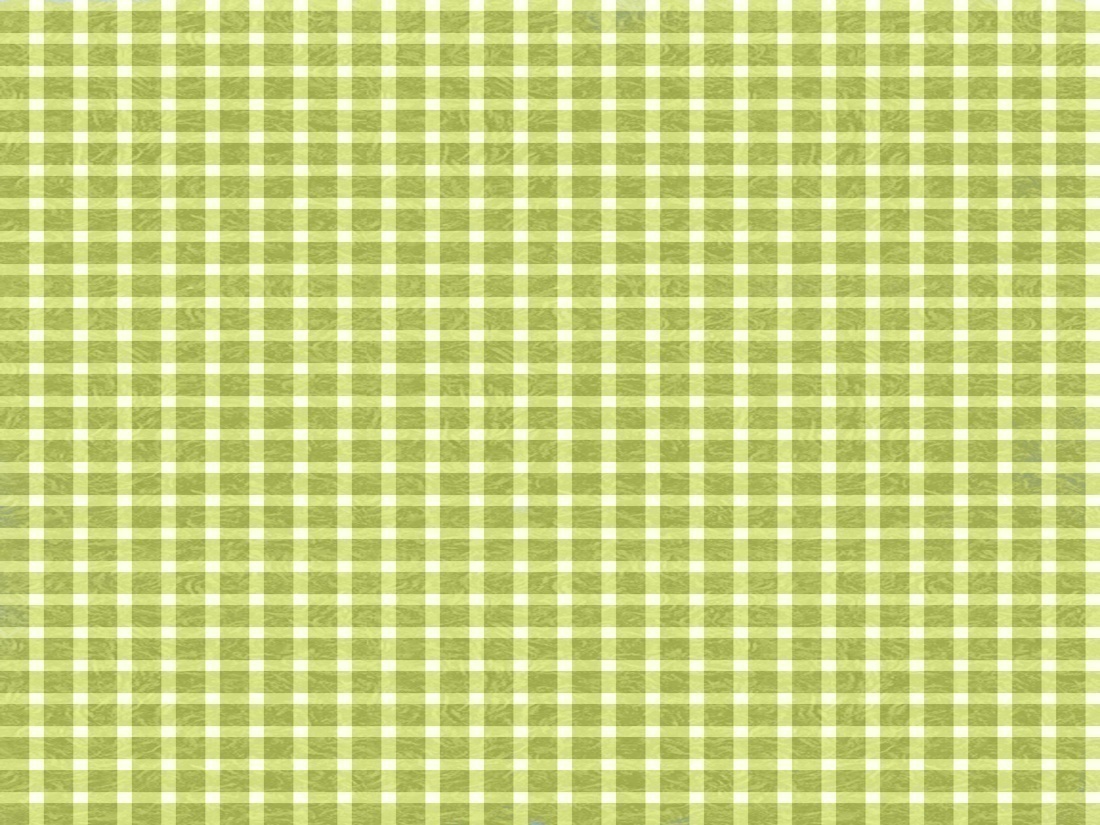 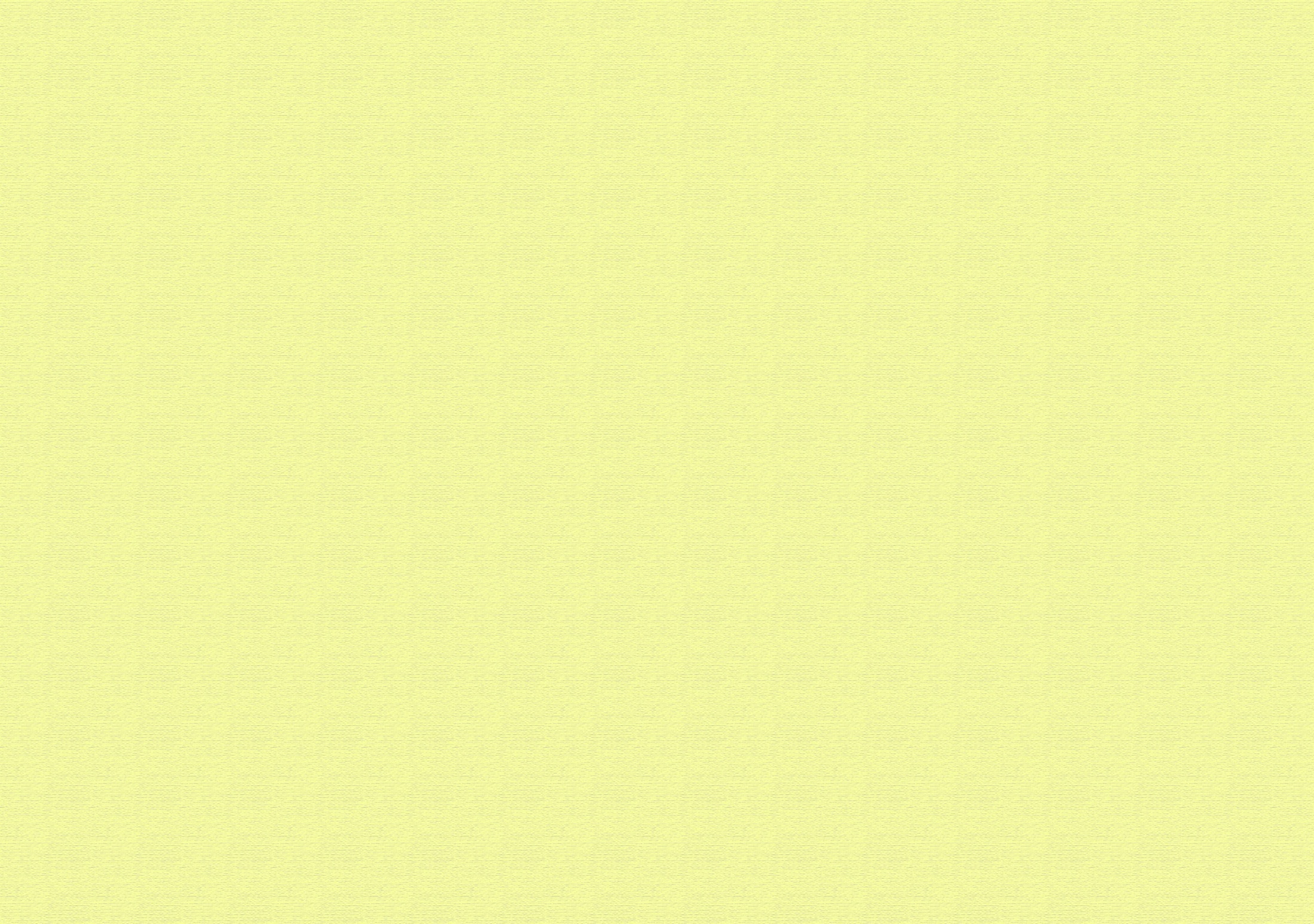 PARA  A  GENTE  PENSAR...
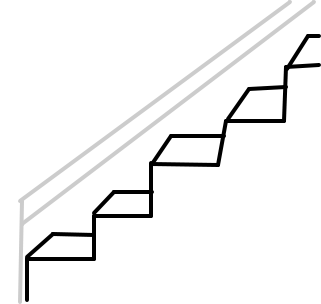 CELESTES
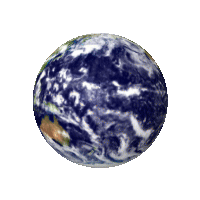 DITOSOS
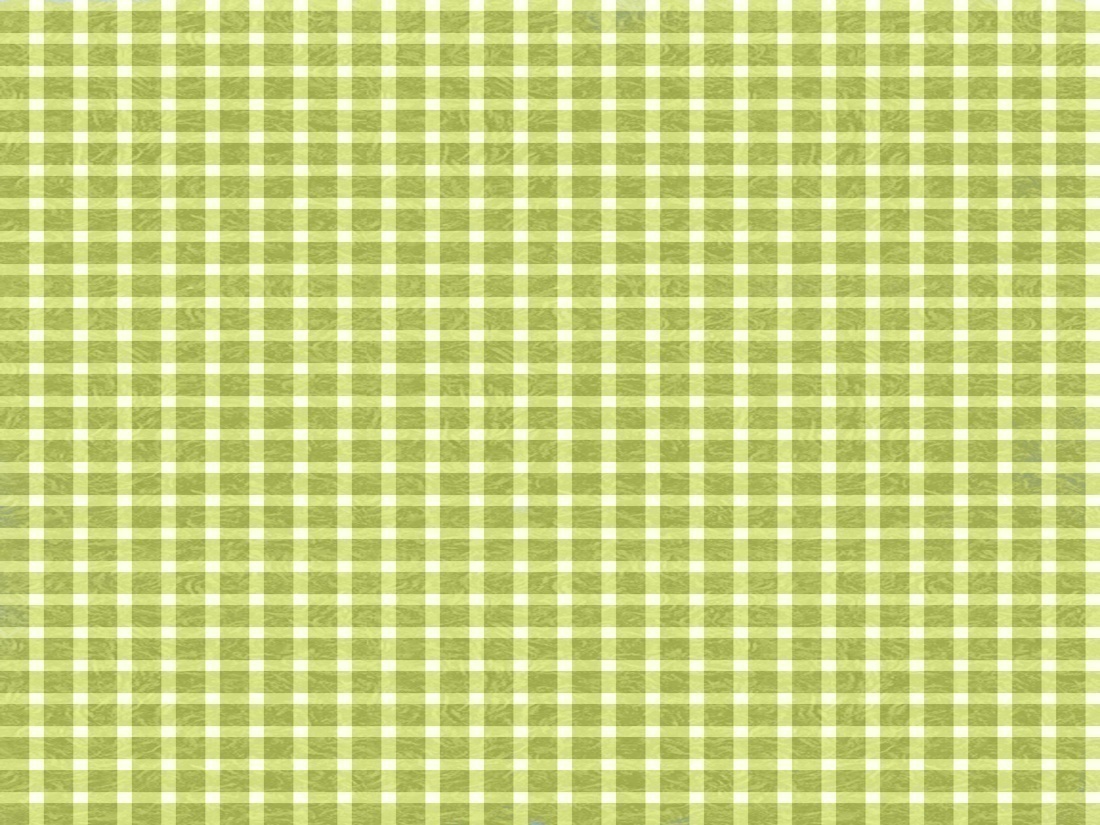 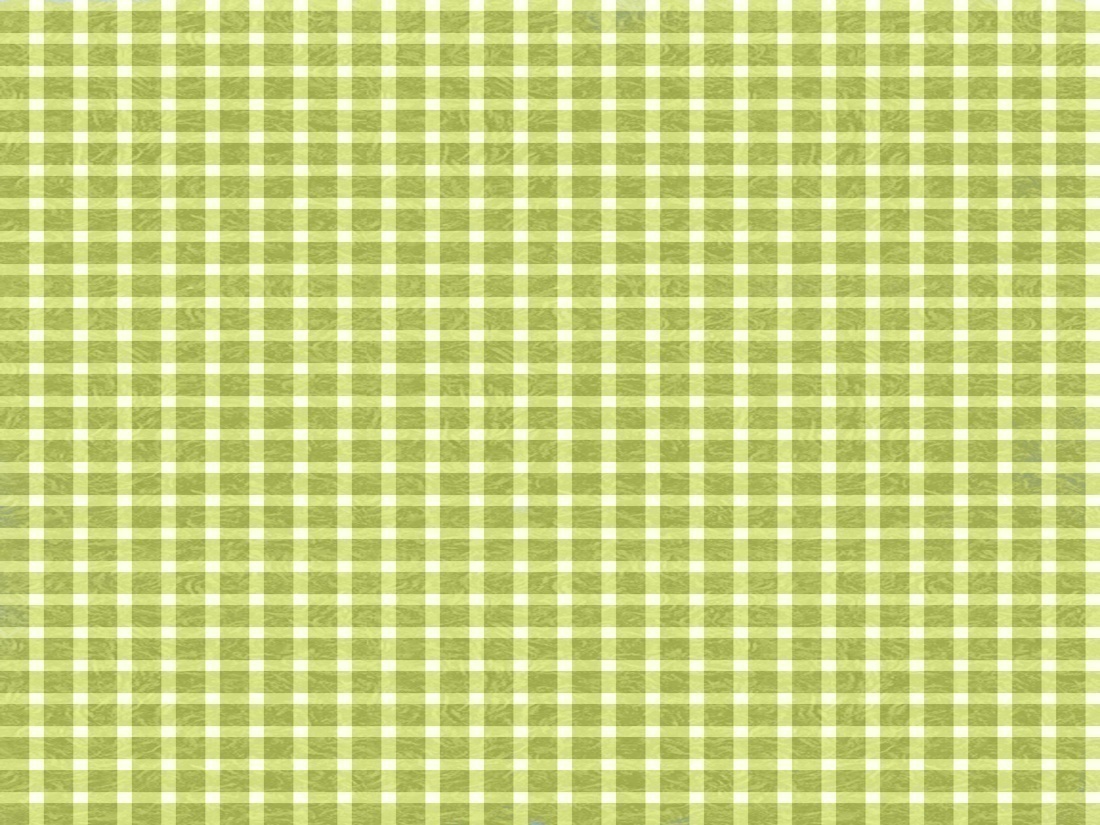 REGENERAÇÃO
EXPIAÇÕES  E  PROVAS
PRIMITIVOS
EM  QUAL  DEGRAU  DESSA  ESCADA  ESTÁ  O  NOSSO  PLANETA  TERRA?  POR QUÊ?